Namnet på ditt evenemang
Skapa ett suveränt flygblad
Du kan ersätta all platshållartext (som den här) genom att bara markera den och mata in egen text.
Om du vill lägga till eller ta bort listpunkter från texten använder du knappen Punkter på fliken Start.
Om du vill ersätta ett foto tar du först bort den befintliga bilden. Lägg sedan till en egen bild med Infoga > Bild.
Lägg till en rubrik för fotot här.
Evenemangets datum Evenemangets tid
Evenemangets adress, postnummer och ort
Företagets namn
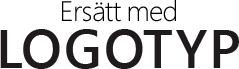 Adress, postnummer, Ort
Telefon | E-postadress | Webbadress
[Speaker Notes: Om du vill ändra det här bladet kan du ersätta vårt exempelinnehåll med eget innehåll. Om du hellre vill börja om från början trycker du på knappen Ny bild på fliken Start för att infoga en ny sida. Sedan lägger du till text och bilder i de tomma platshållarna.]